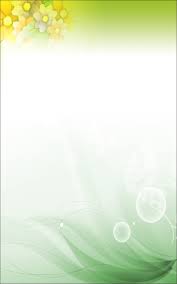 國立屏東科技大學2020年精進技職教育研討會
論文標題含作者
研究目的
研究設計與實施
研究結果與討論